Top 10 Länder nach Anzahl neuer COVID-19-Fälle
233.136.147 (-13% im Vergleich zu Vorwoche)
4.771.408 Todesfälle (CFR: 2,05%)
Quelle: WHO, Stand: 30.09.2021; *Our World In Data - Vacc, Zugriffsdatum: 30.09.2021
Fall- und Todeszahlen weltweit, WHO SitRep
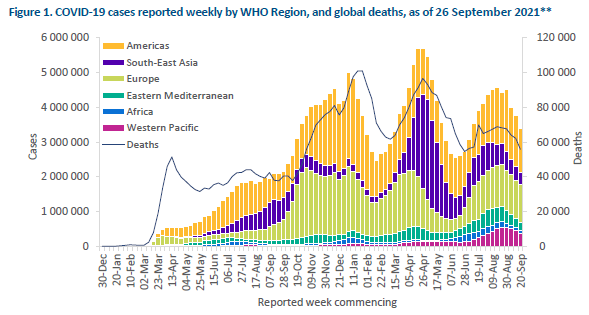 Anzahl Fälle global rückgängig, in allen Regionen rückläufig

Anzahl Todesfälle in allen Regionen zurückgegangen, jedoch steigt in:
Afrika (+5%)
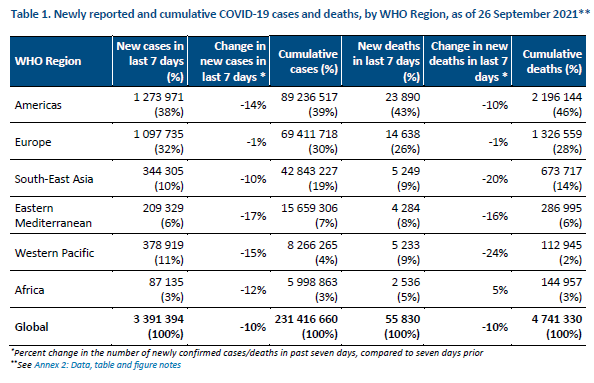 Quelle: WHO SitRep, 28.09.2021, Datenstand 26.09.2021
[Speaker Notes: https://www.who.int/emergencies/diseases/novel-coronavirus-2019/situation-reports/]
Veränderung Fallzahlen weltweit, WHO Dashboard
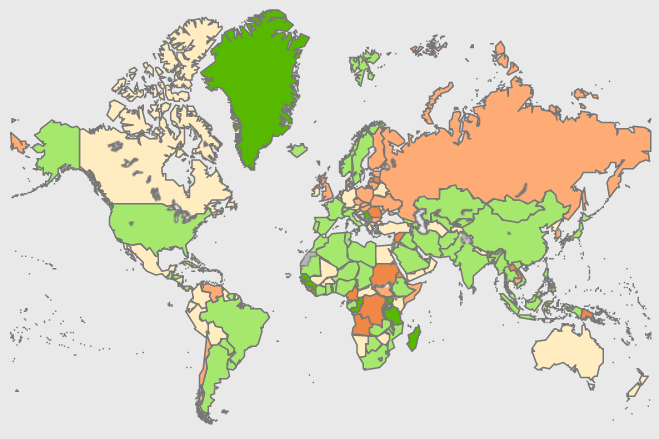 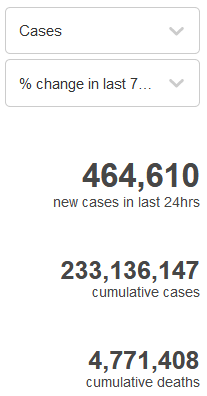 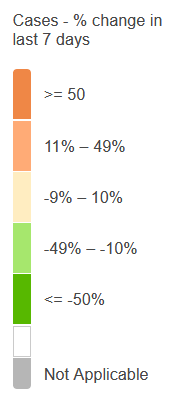 Quelle: WHO Dashboard, 01.10.2021, Datenstand 30.09.2021
[Speaker Notes: https://www.who.int/emergencies/diseases/novel-coronavirus-2019/situation-reports/]
Übersicht Virusvarianten, weltweit
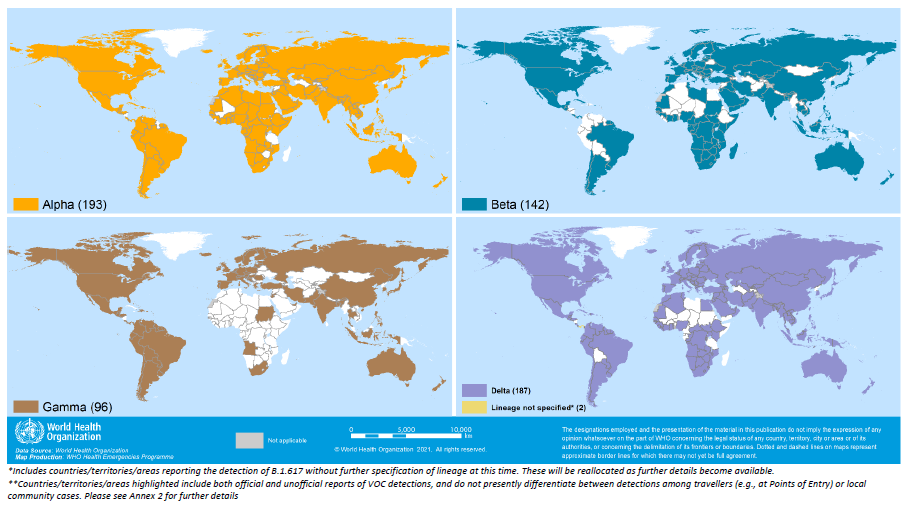 Aktuell keine Virusvariantengebiete ausgewiesen
Delta neu nachgewiesen in: Ethiopien, Syrien
USA neue Variantenklassifizierung: Variants being monitored (VBM) – „no imminent PH risk“ alpha, beta, gamma, epsilon, eta, iota, kappa, B.1.617.3, mu, zeta (delta=VOC; -- =VOI
https://www.cdc.gov/coronavirus/2019-ncov/variants/variant-info.html
Quelle: WHO SitRep, 28.09.2021
[Speaker Notes: https://www.who.int/emergencies/diseases/novel-coronavirus-2019/situation-reports/
Alpha: +0
Beta: +1
Gamma: + 4
Delta + 6 im Vergleich zu Vorwoche]
Back up
Aktualisierung der VOI Klassifizierung, WHO SitRep
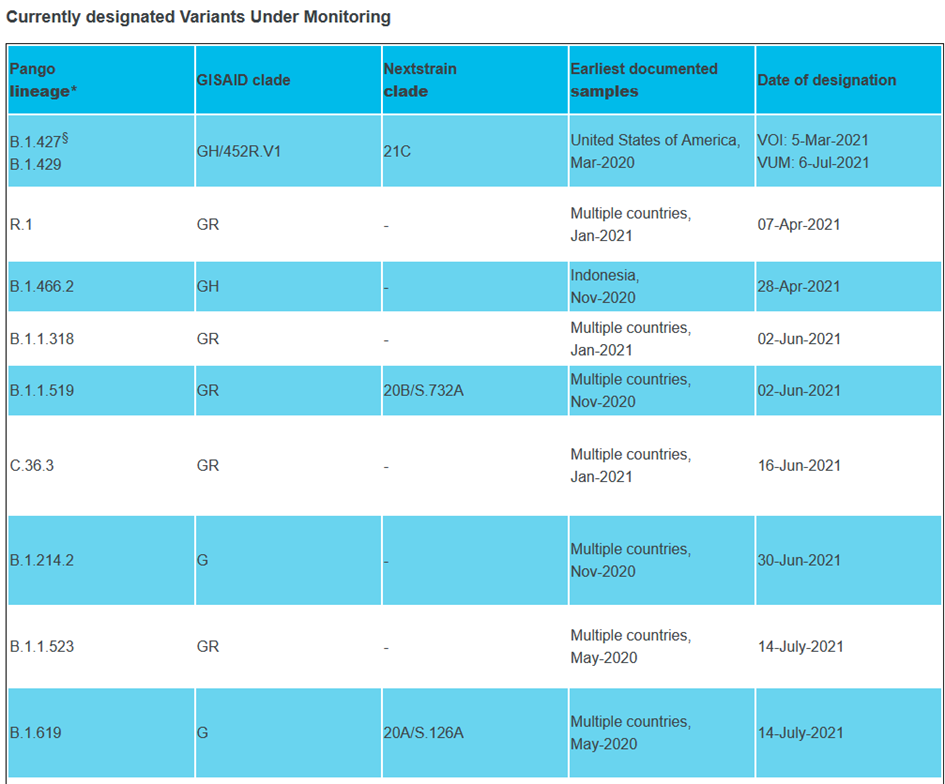 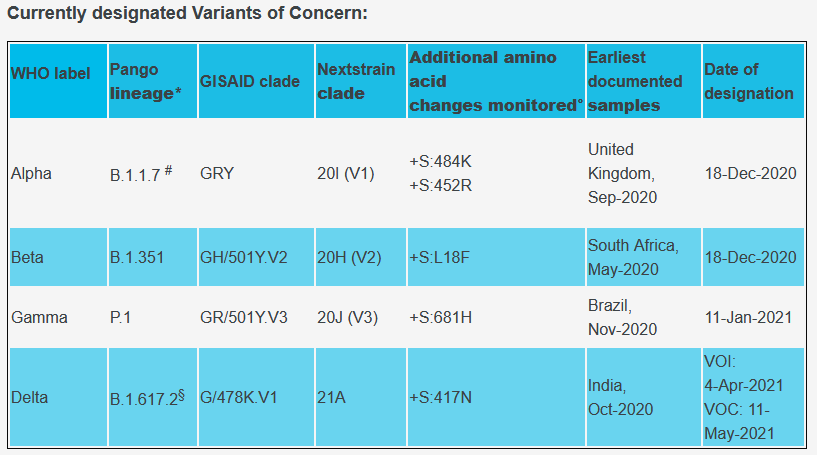 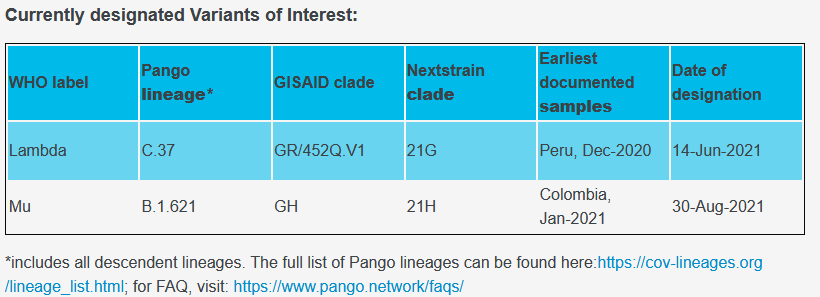 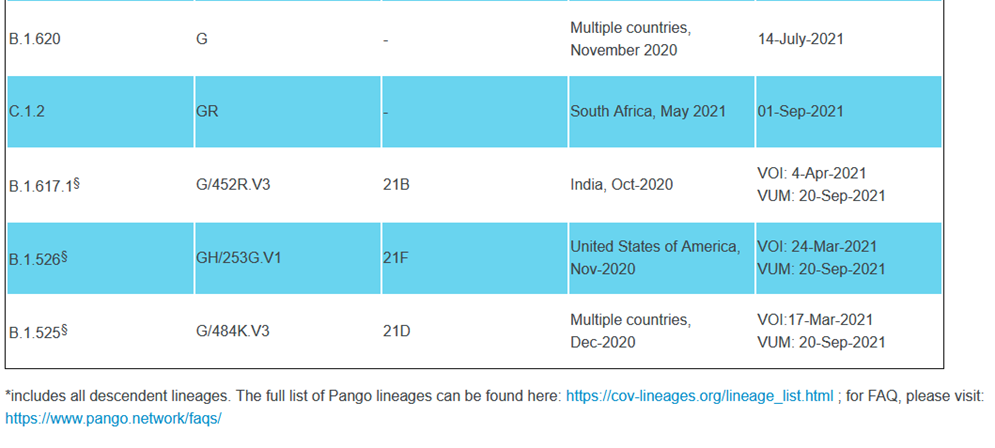 Quelle: WHO SitRep, 21.09.2021, Datenstand 19.09.2021
[Speaker Notes: https://www.who.int/emergencies/diseases/novel-coronavirus-2019/situation-reports/]
Veränderung Todesfälle weltweit, WHO Dashboard
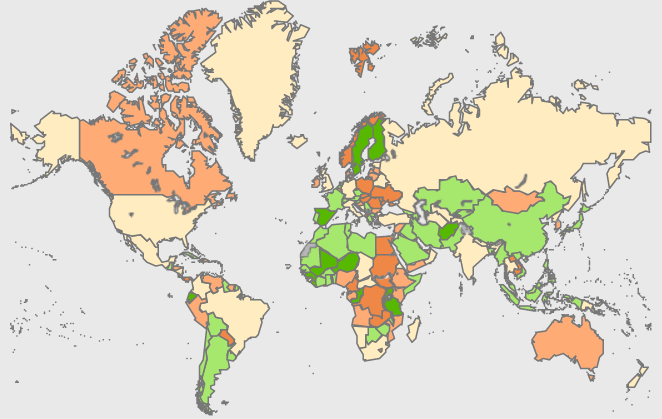 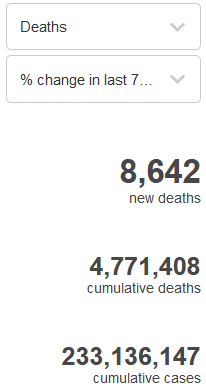 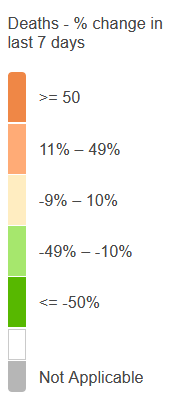 Quelle: WHO Dashboard, 01.10.2021, Datenstand 30.09.2021
[Speaker Notes: https://www.who.int/emergencies/diseases/novel-coronavirus-2019/situation-reports/]
7-Tages-Inzidenz pro 100.000 Einwohner Europa
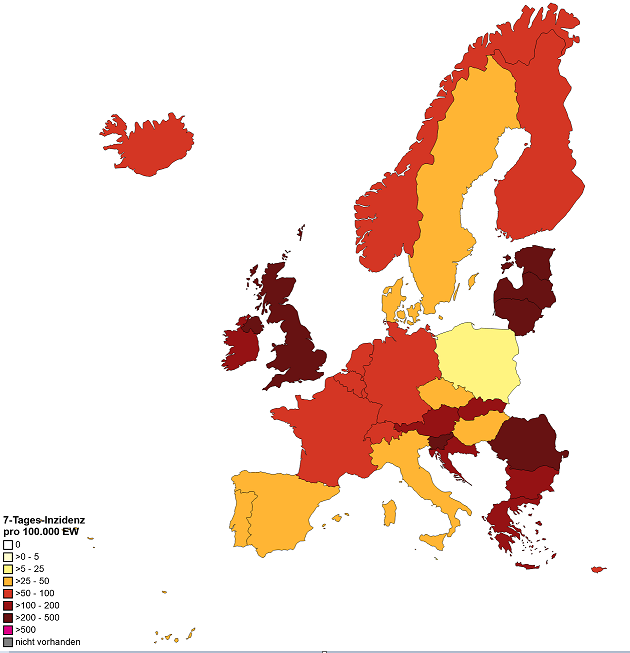 Quelle: WHO, Stand: 30.09.2021
7-Tages-Inzidenz pro 100.000 Einwohner weltweit
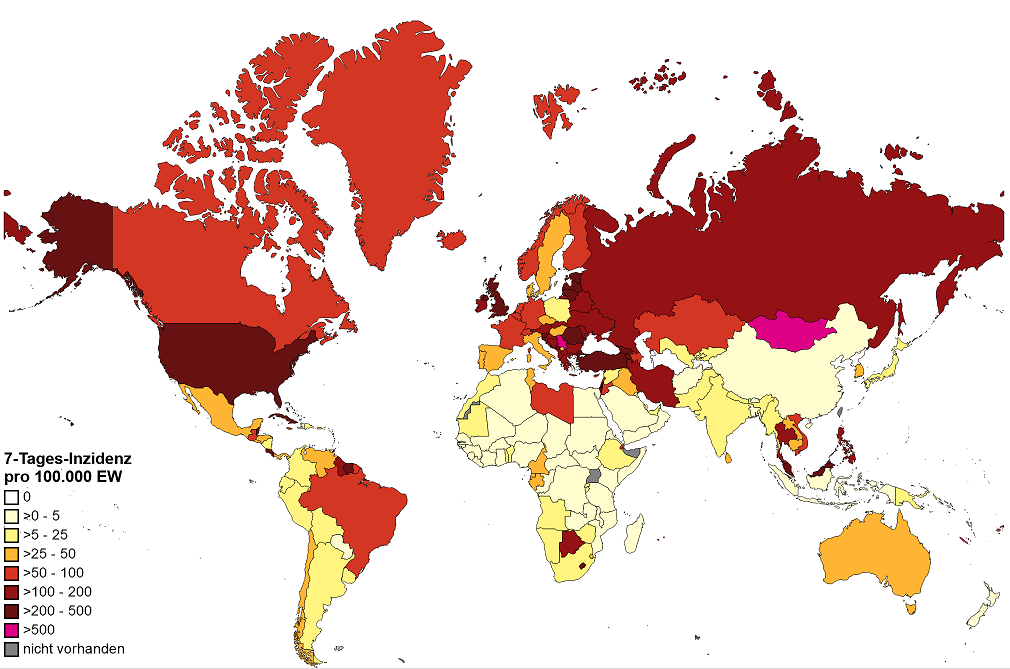 Quelle: WHO, Stand: 30.09.2021